Проект «Улучшение учебного процесса и расширение возможностей (трудоустройства) выпускников»
Основная цель проекта:
Основная цель проекта, это улучшения учебного процесса и улучшение трудоустройства студентов посредством взаимодействия с работодателями.
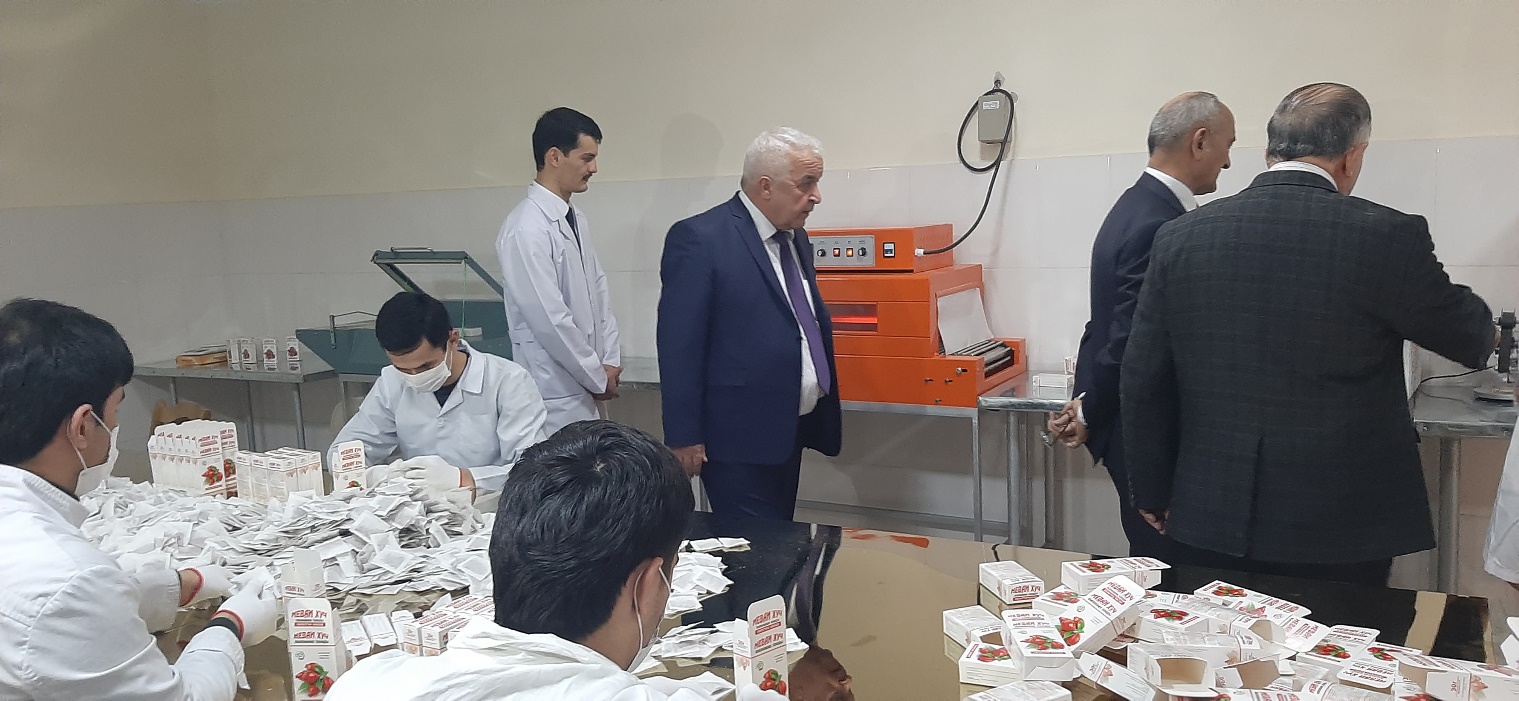 Задачи проекта:
Смеженными задачами проекта:

содействие в внедрения новых подходов в освоении знаний, 
приобретении навыков и способностей, 
разработка предметов и академических программ, 
актуализации знаний, навыков и способностей ППС, технологии преподавания, 
улучшению механизмов качества учебного процесса, 
формированию условий и разработка механизмов для трудоустройства выпускников университета.
Основной задачей проекта создания новых структурных подразделений в составе ТНУ, таких как 
Центр инноваций и 
Центр карьеры.
Концепция проекта
В соответствии с нынешним курсом образовательной политики, повышение качества образования и предоставление качественных образовательных услуг остаётся одной из актуальных задач. Данным проектом ТНУ намерен частично достичь повышения уровня качества образования и предоставления качественных образовательных услуг путём осуществления плана мероприятий, разработанных в рамках этого проекта. Принятие мер по внедрению новых стандартов учебного процесса, внедрение эффективных методик организации учебного процесса, освоение знаний, приобретение навыков и способностей студентами и открытие возможностей трудоустроиться в соответствии со своей специальностью считаются одной из необходимых мер. 
Эти задачи ТНУ намерен решить посредством создания и функционирование двух Центров - инноваций и карьеры. Центр инноваций и Центр карьеры выступают в качестве основного барометра результатов реализации данного проекта. Для осуществления этих намерений налаживается тесное сотрудничество с группой работодателей. Привлекаются специалисты - практики, новаторы, представители партнеров по проекту, которые своим опытом и знаниями помогают в реализации идей проекта.
Финансирование проекта и сроки
Партнёры по проекту
Основные компонеты/подкомпонеты проекта:
Компонент 1:
Создание и функционирование Центра инноваций.
Компонент 2: 
Создание и функционирование Центра карьеры.
Центр инноваций создаётся с целью сбора, организации и реализации идей ППС, аспирантов, магистрантов и студентов относящихся к развитию учебного процесса; разработки, апробации и внедрения новых технологий преподавания и освоение знаний; разработка, анализ и реализация инновационных проектов в ТНУ. 
Компонент предусматривает две подкомпоненты. 
Первый подкомпонент направлен на решение задач по формирование Центра инновации, создание условий для полноценной деятельности, приобретение и оснащение техникой и оборудованием для функционирование центра. 
Второй подкомпонент направлен на организации деятельности центра и налаживание деятельности менеджера и сотрудников центра, проведение мероприятии связанные с наращиванием потенциала сотрудников центра и целевой группы центра.
Центр карьеры создаётся для комплексной поддержки студентов и выпускников в вопросах прохождения практики и трудоустройства. Задачами центра являются управление практикой студентов, стимулирование студентов для трудоустройства. 
Компонент предусматривает две подкомпоненты. 
Первый подкомпонент направлен на решение задач по формирование Центра карьеры, создание условий для полноценной деятельности, приобретение и оснащение техникой и оборудованием для функционирования центра. 
Второй подкомпонент направлен на организации деятельности центра и налаживание деятельности менеджера и сотрудников центра, проведение мероприятии связанные с налаживанием контактов с потенциальными работодателями, организация и реализация мероприятии связанный с трудоустройством выпускников.
Среднесрочные результаты проекта
Создание и функционирование Центров инноваций и карьеры способствуют, с одной стороны, реанимации действующих учебных процессов, внедрению новых востребованных специальностей, отвечающих современным требованиям рынка труда, и с другой стороны - созданию благоприятных условий для трудоустройства выпускников в тесной кооперации с различными представителями работодателей и Министерством труда, миграции и занятости населения. 
В результате внедрения и реализации новых подходов профессорско-преподавательский состав приобретает современные навыки по работе со студентами и подготовки кадров, а студенты приобретают современные знания о будущей своей профессии. Эти структурные подразделения на долгосрочной основе обеспечат устойчивое развитие качества предоставляемых образовательных услуг со стороны ТНУ.
Конечные результаты реализации проекта
создание отдельного структурного подразделения в составе ТНУ под названием «Центр инноваций»;
создание отдельного структурного подразделения в составе ТНУ под названием «Центр карьеры»;
разрабатываются государственные стандарты по пяти специальностям, таких как правоведение, международное отношение, компьютерная безопасность, государственное регулирование национальной экономики, менеджмент;
приобретается опыт у партнёров;
сотрудники и ППС университета в количестве 50 человек приобретают знание о 3D моделирование и прототипирование;
выявляются устаревшие учебные курсы и программы;
проводятся обучающие тренинги для 100 преподавателей;
разрабатываются и внедряются в учебный процесс механизмы повышения качества преподавания;
Конечные результаты реализации проекта
разрабатываются инструменты и механизмы для активного привлечения предприятий к деятельности Центра карьеры;
заключаются договора, соглашений и меморандумы с работодателями;
организовываются и проводятся ярмарки свободных рабочих мест и вакансий для потенциальных выпускников университета;
организовываются и проводятся образовательная ярмарка для студентов и выпускников университета;
проходят обучение свыше 500 студенты, магистранты, аспираты и докторанты в Центре инновации по различным направлениям;
проходят обучение свыше 500 студенты и выпускники в Центре карьеры по различным направлениям;
проводится конкурс среди студентов для сбора и анализа инновационных идей и разработок.
Запланированные мероприятия по наращиванию потенциала
Реализация проекта предусматривает наращивание потенциала сотрудников Центра инноваций и Центра карьеры, ППС, других сотрудников ТНУ и студенческого контингента как существенного элемента достижения целей проекта. В ходе реализации проекта организуются и проводятся тренинги, круглые столы, конкурс и обмен опытом в структурных подразделениях, таких как Центры инноваций и Центры карьеры университетов-партнёров. В организацию и реализацию этих мероприятий активно будут вовлечены представители партнёрских вузов, сотрудники и ППС ТНУ, студенческий контингент и представители потенциальных работодателей. Эти мероприятия организуются с целью освоения новых знаний, приобретения компетенций, навыков, способностей и оценки результатов реализации проекта. Одновременно наращивание потенциала даёт возможность в будущем эффективно реализовать идеи проекта.
Запланированные мероприятия по наращиванию потенциала
Запланированные мероприятия по наращиванию потенциала
Запланированные мероприятия по наращиванию потенциала
Запланированные мероприятия по наращиванию потенциала
Проект предусматривает организацию и реализацию деятельности следующего характера.
Создание Центра инноваций университета. Предусматривается определение местоположения Центра инноваций (не менее 70 м2). Проведение ремонтных работ и формирование Центра инноваций университета осуществляется со стороны отдела строительства ТНУ под руководством менеджера проекта. Срок выполнения - два месяца. 
Разработка требований к кандидатам на должность менеджера центра. Проводится открытый конкурс на замещение вакантной должности Менеджера центра. Проведение собеседования, выбор и назначение кандидата на должность менеджера центра. Срок выполнения - два месяц.
Приобретение и оснащение Центра инноваций современной техникой, такие как оборудование и компьютерной техники, информационно-аналитические стенды, мебель, учебные и методические пособии. Ответственными лицами выступают отдел закупки и тендера ТНУ под руководством менеджера проекта. Срок выполнения - три месяца.
Определение и формирование рабочей группы при Центре инноваций для организации деятельности Центра. В состав рабочей группы привлекаются ППС университета и эксперты из партнёрских вузов. Срок выполнения - три месяц.
Запланированная проектная деятельность
Организация и проведение обучающих тренингов для персоналов Центра инноваций и карьеры. Мероприятие рассчитывается провести два раза. Мероприятие реализуется менеджером проекта.
Организация и проведение исследование с целью выявления устаревших предметов и программ на всех 19 факультетах университета со стороны рабочей группы. Мониторинговая деятельность рассчитывается на пять месяцев исследования. Мероприятие реализуется менеджером Центра. 
Разработка модулей недельного обучающего тренинга «Стандарты и руководящие принципы обеспечения качества в соответствии с европейским высшим образованием» для повышения квалификаций ППС университета совместно с экспертами из партнёрских вузов. Мероприятие реализуется рабочей группой в течение четыре месяцев.  
Организация и проведение обучающих тренингов «Стандарты и руководящие принципы обеспечения качества в соответствии с европейским высшим образованием» со стороны партнёрских вузов для 100 преподавателей университета, отобранных для написания новых учебных пособий. Мероприятие реализуется командой управления проектом. Срок выполнения - четыре месяца.
Запланированная проектная деятельность
Обмен опытом. С целью изучения опыта соответствующих партнёров и ведущих мировых вузов на месте их базирования организуется рабочая поездка. Для обмена опытом направляются менеджер Центра и члены рабочей группы. Мероприятие реализуется командой управления проектом с участием менеджера Центра. 
Организация и проведение тренинга по изучению, и освоение основ технологии 3D моделирование и прототипирование. В тренинг привлекаются по 2 сотрудника и ППС из структурных подразделений ТНУ. Предусматривается расходы на организацию и проведение тренинга, расходные материалы для практической части тренинга и учебные материалы. Мероприятие реализуется командой управления проектом с участием менеджера Центра.
Обновление государственных стандартов по 5 специальностям (таких как правоведение, международное отношение, компьютерная безопасность, государственное регулирование национальной экономики и психология), совместно с экспертами по педагогике, представителями работодателей и экспертов из партнёрских вузов. Мероприятие реализуется командой управления проектом и менеджером Центра инноваций в течение семь месяцев.
Запланированная проектная деятельность
Организация и проведение обучающего тренинга в целях освоение обновленных стандартов. Бенефициарами выступают ППС ТНУ, заинтересованные вузы страны, Министерство образования и науки РТ, Государственная служба по надзору в сфере образования. Мероприятие реализуется командой управления проектом и менеджером Центра в течение три месяца.
Разработка и внедрение в учебный процесс методов повышения качества преподавания. Данный перечень предусматривает оценку куррикулюмов и силлабусов, мониторинг использования технических средств обучения (ТСО), анализ содержаний учебных материалов (лекционных), разработка и внедрение интерактивных методов обучения и т.д. Мероприятие реализуется командой управления проектом и непосредственно менеджером Центра. Срок реализации мероприятия - шесть месяцев.
Организация и проведение конкурс среди целевой группы Центра инновации под названием «Инновационный студент – 2020». Конкурс проводится с целью обобщения и анализа результатов деятельности Центра инновации при ТНУ. Мероприятие реализуется командой управления проектом, непосредственно менеджером Центра.
Запланированная проектная деятельность
Формирование Центра карьеры университета, назначение менеджера центра, его оснащение современной техникой, мебелью и учебно-методическими пособиями. Мероприятие реализуется командой управления проектом в течение двух месяцев.
Формирование рабочей группы при Центре карьеры для организации и налаживания деятельности Центра. В данный состав привлекаются опытные эксперты: по одному представителю из вузов-партнёров для передачи опыта. Мероприятие реализуется командой управления проектом в течение двух месяца.
Установление и поддержание рабочих контактов с работодателями. Организация и проведение серий рабочих встреч с соответствующими работодателями для изучения трендов рынка труда. Мероприятие реализуется менеджером Центра под руководством партнерских вузов.
Разработка инструментов и механизмов для активного привлечения предприятий к деятельности Центра карьеры университета путём переговоров, тематических встреч и вовлечения представителей работодателей в учебный процесс для дальнейшего сформирования требований рынка труда к выпускникам университета.  Мероприятие реализуется партнёрами и Центром.
Запланированная проектная деятельность
Организация и проведение ярмарок свободных рабочих мест и вакансий для потенциальных выпускников университета с соответствующими государственными учреждениями, негосударственными организациями и объединениями бизнес - структур страны.
Организация и проведение образовательной ярмарки для студентов и выпускников университета. Мероприятие реализуется менеджером Центра один раз.
Изучение опыта соответствующих партнёров и ведущих мировых вузов на месте их базирования со стороны менеджера проекта, менеджера и сотрудников Центра карьеры. Мероприятие реализуется командой управления проектом. 
Организация и проведение тренингов по наращиванию потенциала выпускников и переподготовке молодых специалистов в Центре карьеры по различным направлениям. Мероприятие реализуется менеджером Центра с участием партнёрских вузов на постоянной основе.
Содействие в повышении личностного роста, предпринимательских навыков и умений студентов и выпускников. Организация и проведение тематических встреч с успешными предпринимателями, банкирами, молодыми учёными и другими. Мероприятие реализуется менеджером Центра на постоянной основе.
Ожидание от реализации проекта
создание отдельного структурного подразделения в составе ТНУ под названием Центр инноваций;
создание отдельного структурного подразделения в составе ТНУ под названием Центр карьеры;
разрабатываются государственные стандарты по пяти специальностям, таких как правоведение, международное отношение, компьютерная безопасность, государственное регулирование национальной экономики и психология;
приобретается опыт у партнёров;
сотрудники и ППС университета в количестве 50 человек приобретают знание о 3D моделирование и прототипирование;
выявляются устаревшие учебные курсы и программы;
проводятся обучающие тренинги для 300 преподавателей;
разрабатываются и внедряются в учебный процесс методов повышения качества преподавания;
Ожидание от реализации проекта
разрабатываются инструменты и механизмы для активного привлечения предприятий к деятельности Центра карьеры;
заключаются договора, соглашений и меморандумы с работодателями;
организовываются и проводятся ярмарки свободных рабочих мест и вакансий для потенциальных выпускников университета;
организовываются и проводятся образовательная ярмарка для студентов и выпускников университета;
проходят обучение свыше 500 студенты, магистранты, аспираты и докторанты в Центре инновации по различным направлениям;
проходят обучение свыше 500 студенты и выпускники в Центре карьеры по различным направлениям;
проводится конкурс среди студентов для сбора и анализа инновационных идей и разработок.
План мониторинга и реализации проекта
План мониторинга и реализации проекта
План мониторинга и реализации проекта
План мониторинга и реализации проекта
План мониторинга и реализации проекта
План мониторинга и реализации проекта